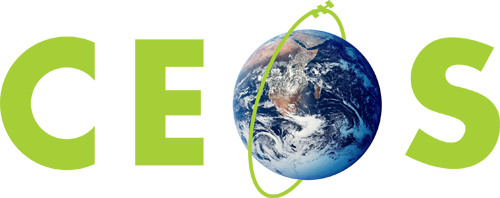 Committee on Earth Observation Satellites
Title
Mark Noort
Agenda Item 11
CEOS 7th Working Group for Capacity Building and Data Democracy (WGCapD) Annual Meeting
INPE São José dos Campos, Brazil
6-8th March, 2018
GEO capacity building coordination
GEO capacity building baseline and needs assessment + regular review
Status: input requested & provided; baseline not complete yet
Discussion: how to cope with continuous need for data gathering
GEOCAB capacity building resource facility
Status: over 2,000 resources stored, integration with GEOSS portal
Discussion: no human/financial resources for maintenance or upgrading, offline?
Link with GEO regional initiatives & matchmaking
Status: events organized for AmeriGEOSS, AfriGEOSS CB events planned
Discussion: finding the right way to coordinate, communicate and collaborate
Organizing capacity building coordination events
Status: several meetings organized + NASA/ITC event in GEO week 2018
Discussion: how to continue, starting with next WPS?
General
The perennial problem: looking for a match between resources and ambition
Discussion: how to maximize impact in an efficient and effective way – prominent role CEOS WGCapD?
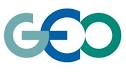 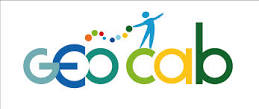